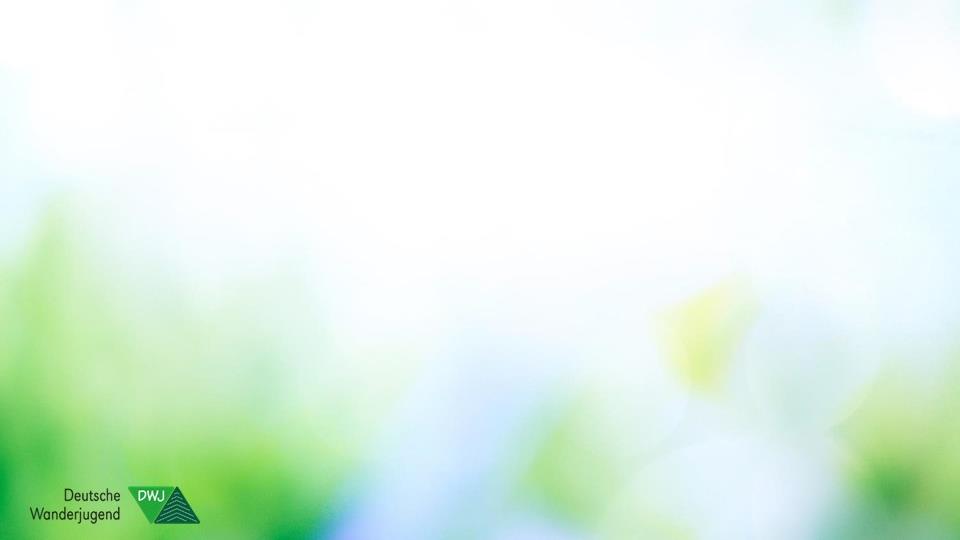 Frühjahr 2025 
Aktuelle Infos zum 
DWJ Bundesverband
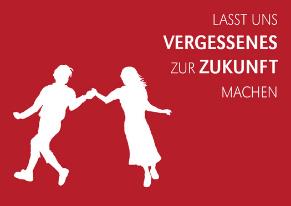 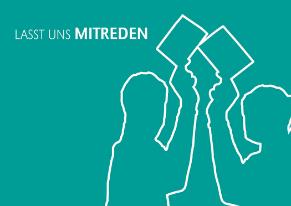 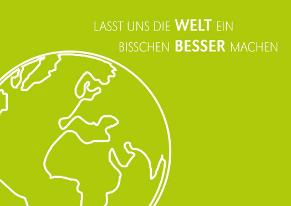 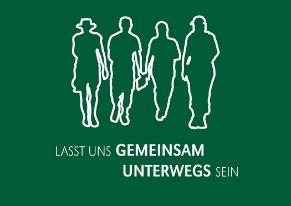 Unser
 Jahresprogramm 2025
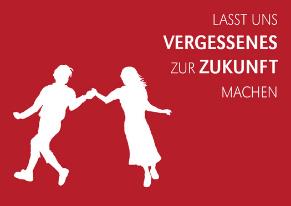 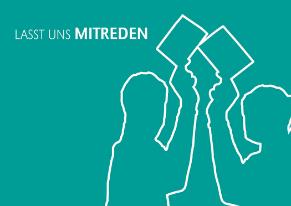 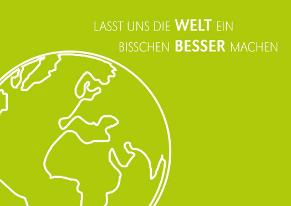 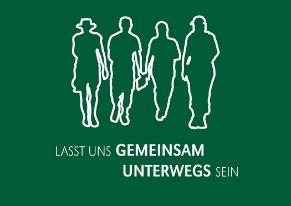 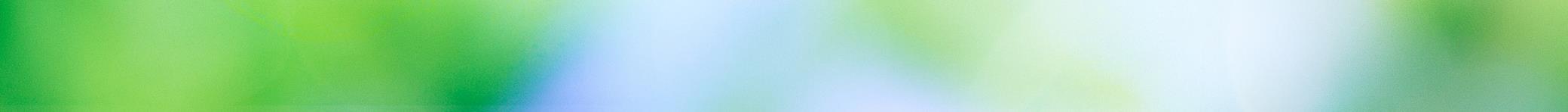 Unser Jahresprogramm auf|tour
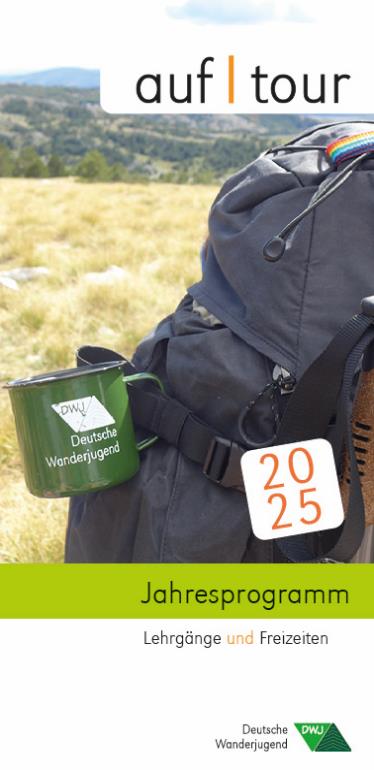 Könnt Ihr gerne 
bei uns in der Bundesgeschäftstelle bestellen …
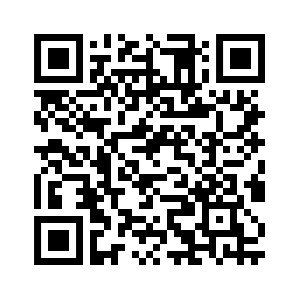 … oder hier 
online lesen.
Ausbildung zur Jugendwanderführung
7. – 9. März 2025
Nördliches BaWü

Handwerkszeug, um mit Jugendgruppen wandern zu gehen
Karte, Kompass, Orientierung
Lebenswelten und Bedürfnisse von Jugendlichen
Zertifizierung mit Lehrgang + Wanderprojekt
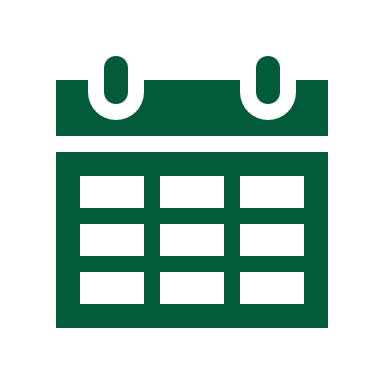 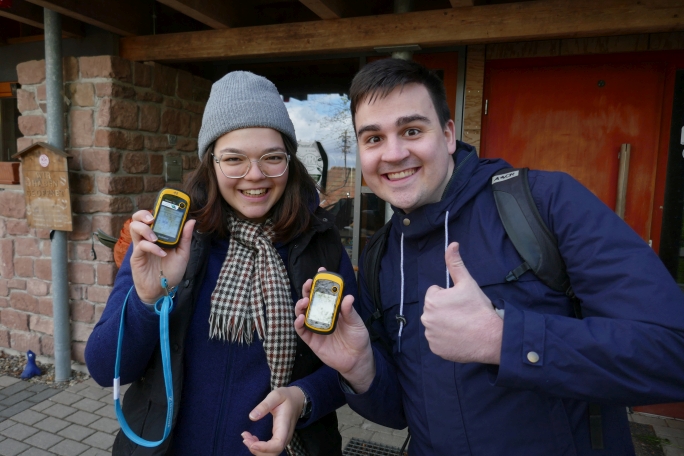 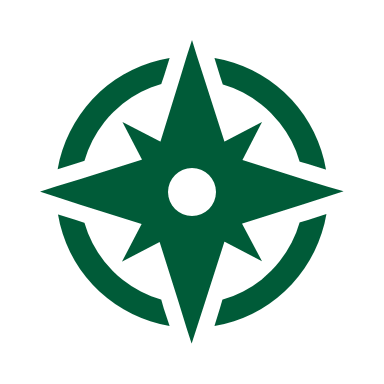 Vom Stamm bis zur Frucht
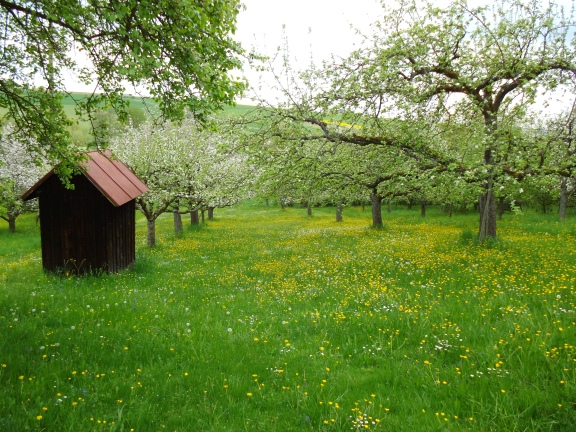 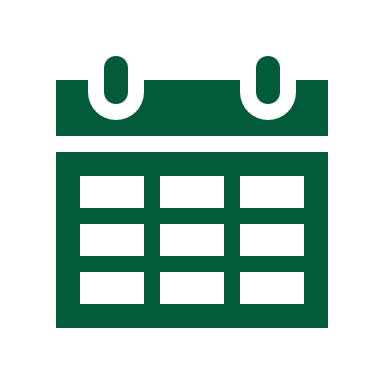 23. März 2025
Aschaffenburg

Obstbaumschnitt mit einem Fachmann erlernen
Wir beschäftigen uns mit Natur- und Artenschutz
Pflege einer Streuobstwiese
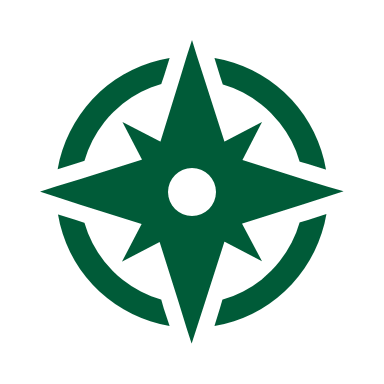 Outdoor-Kids-Lehrgänge
22. März in der Pfalz
10. Mai bei Ulm
19. Oktober im Harz

Für Jugendleitungen, Eltern u. a.
Anwendung der Outdoor-Kids-Programminhalte
Kinder und Familien für Draußenaktivitäten begeistern
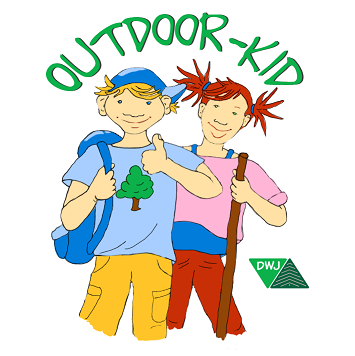 Aufbaukurs DWV-Wanderführung
09. – 11.05.2025
Nördliches Baden-Württemberg

Ausschließlich für zertifizierte Jugendwanderführungen
Erlangung der DWV-Zertifizierung an einem Wochenende
Lehrgangsleitung Jürgen Wachowski, DWV-Verbandswanderwart
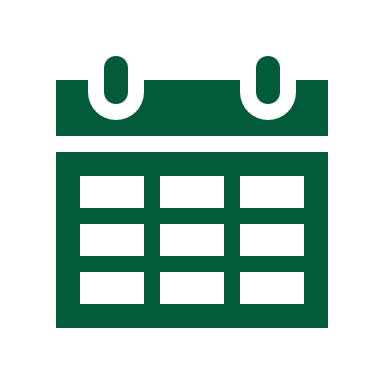 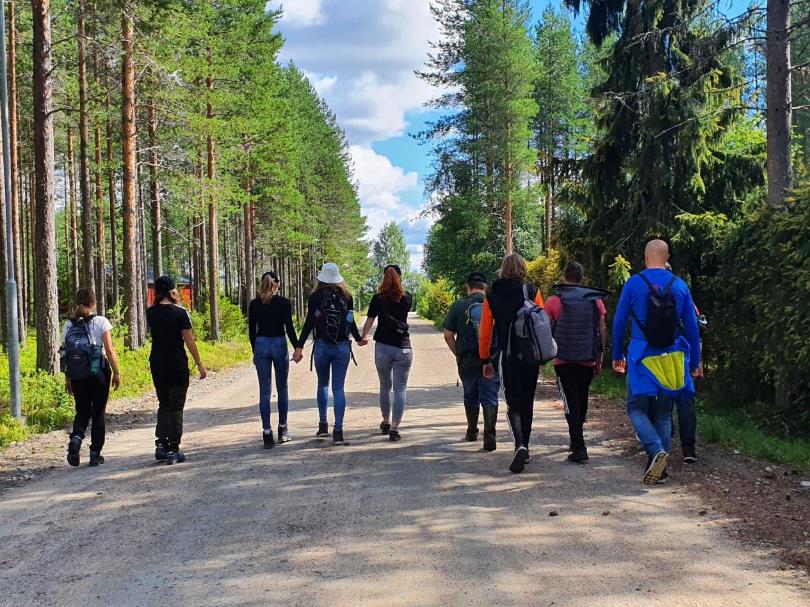 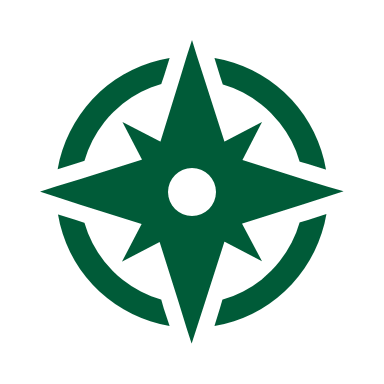 Fahrradwanderung: DWJ by Bike
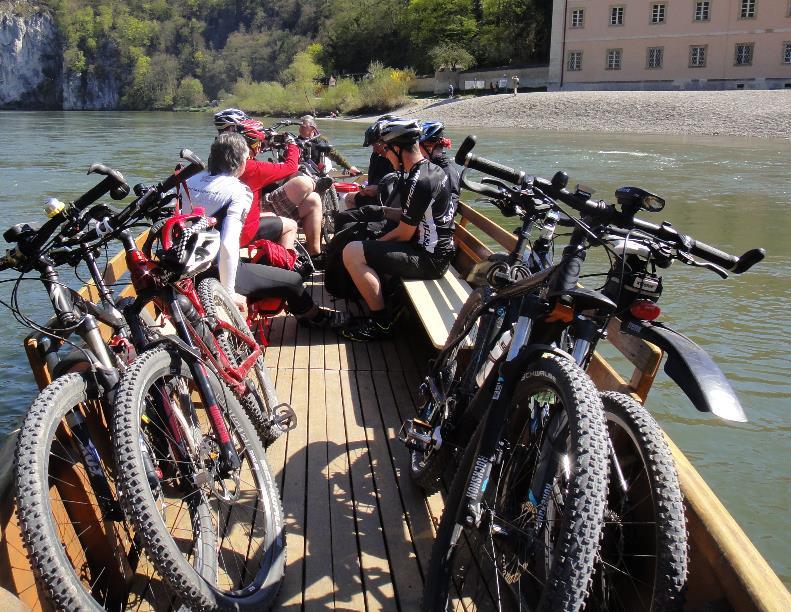 16. – 24. Mai 2025
Startpunkt: Donaueschingen
Ziel: Passau

600 km Fahrradtrekking
Von der Donauquelle, über den Donaudurchbruch am Kloster Weltenburg bis Passau
Inklusive Teilnahme mit Handbike möglich
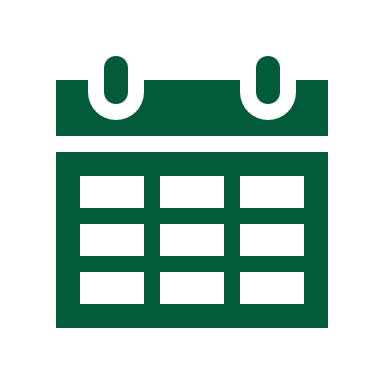 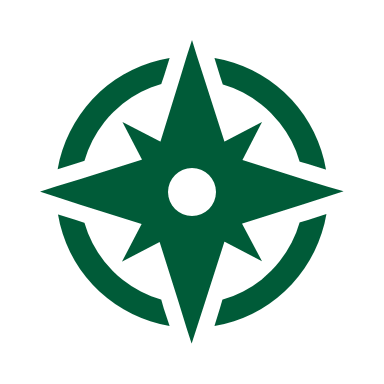 Urheber: Gumtau von Wikimedia
FAIR.STARK.MITEINANDER.-Lehrgang
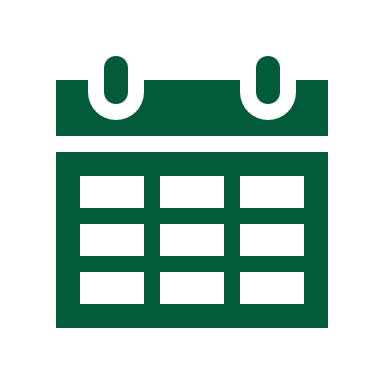 31. Mai 2025 (10.00 Uhr bis 15.30 Uhr)
Arnsberg

Wir zeigen, warum Kindsschutz wichtig ist
Wir stärken Kinderrechte
Wir sensibilisieren für blöde Situationen
Einführung in Kindswohlgefährdung und Schutzkonzepte
Praktische Arbeitsgruppen
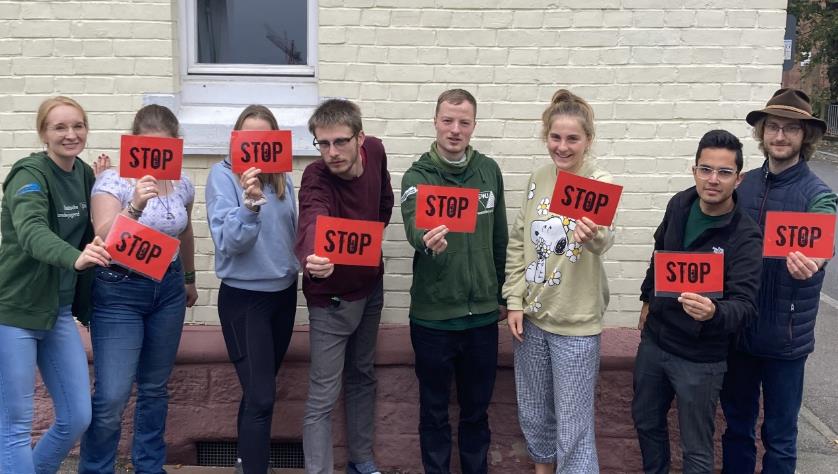 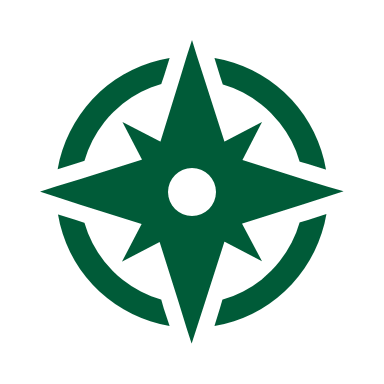 Trekkingtour in Rumänien
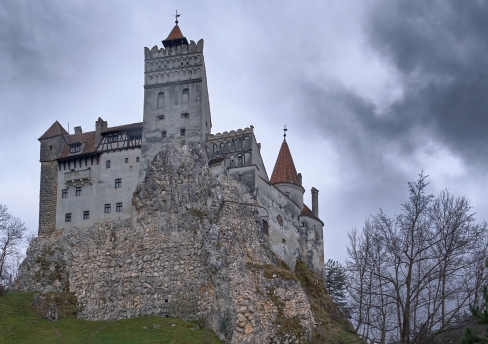 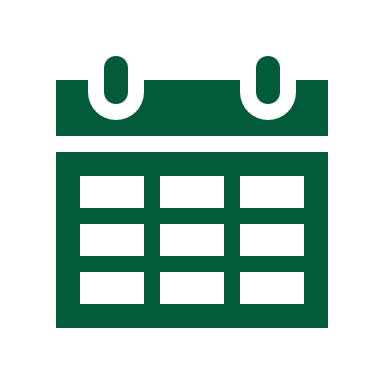 11. – 22. Juni 2025
Königsteingebirge (Piatra Craiului) in Rumänien

Gemeinsam unterwegs über den Dächern Transsylvaniens mit Besuch Draculaburg Bran.

Kompetenzerwerb:
Selbstkompetenz
Soziale Kompetenz
Wanderkompetenz
Weltkompetenz
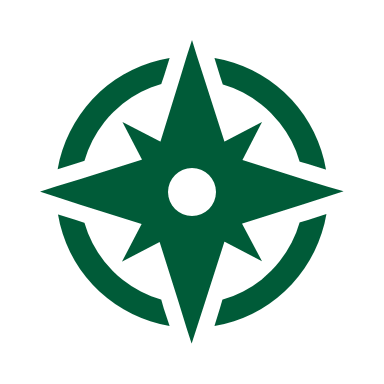 Urheber: Borja González Blázquez
WildWasserWochenende
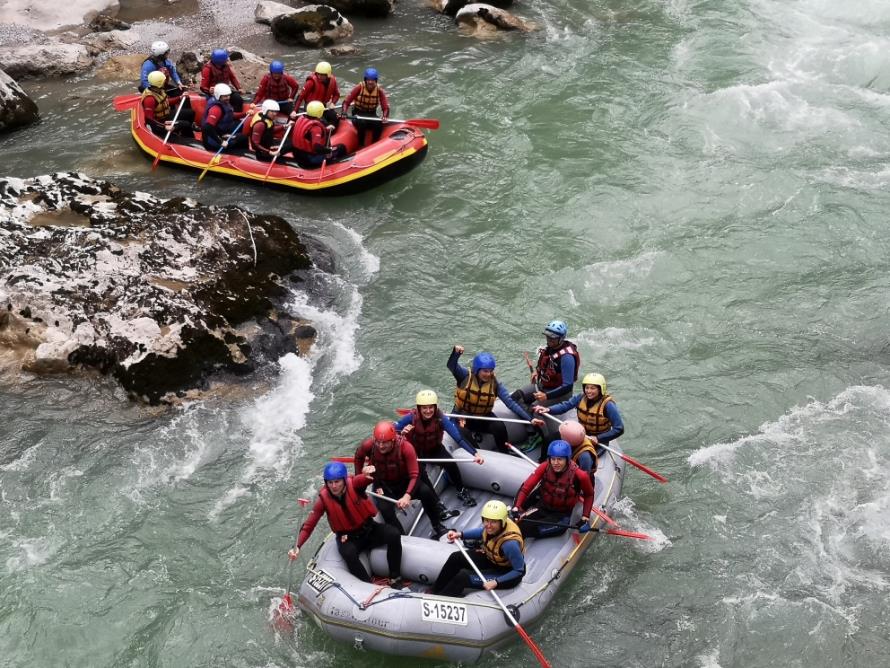 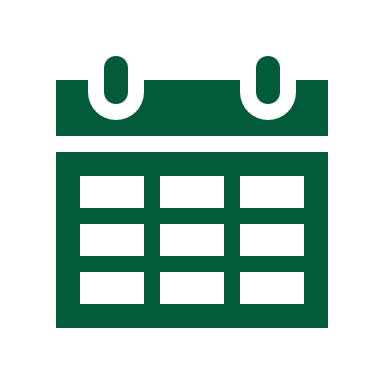 11. – 23. Juli 2025
Berchtesgadener Land

Raftingtour auf der Saalach
Gumpenspringen in der Innersbachklamm
Canyoningtour in der Almbachklamm
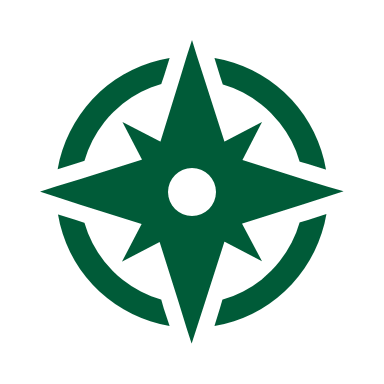 Mit allen Sinnen – Inklusive Erlebnisse
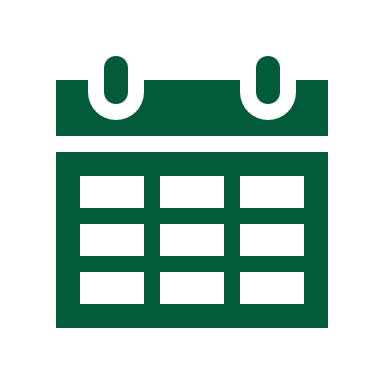 16. – 17. August 2025
Jugendhof Arnsberg

Inklusiver Lehrgang
Wandererfahrungen mit Sinneseinschränkungen
Sinnesspezifische Naturerlebnisse
Konzeption inklusiver Aktionen
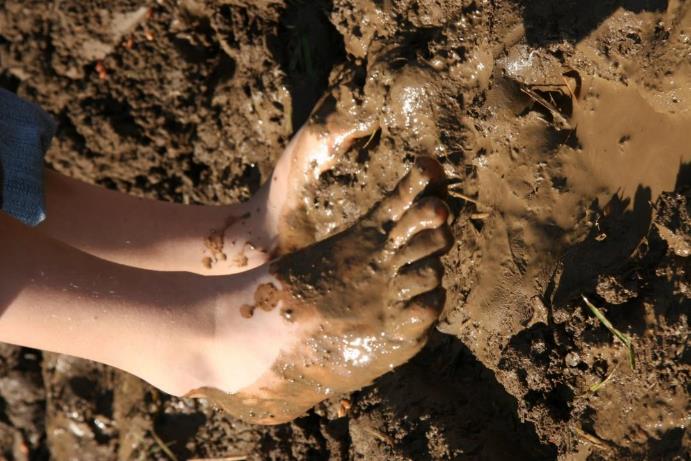 Kanutour auf der Lahn
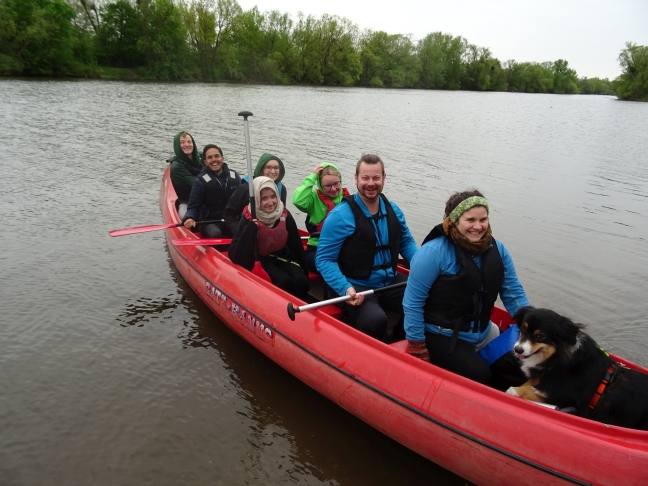 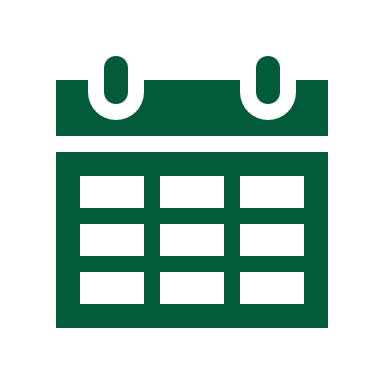 05. – 07. September 2025
Zwischen Wetzlar und Limburg

Durchfahrung von Deutschlands ältestem und längsten Schifffahrtstunnel bei Weilburg
Erlernen grundlegender Paddel- und Lenktechniken
Feste Unterkunft mit 2 Tagestouren
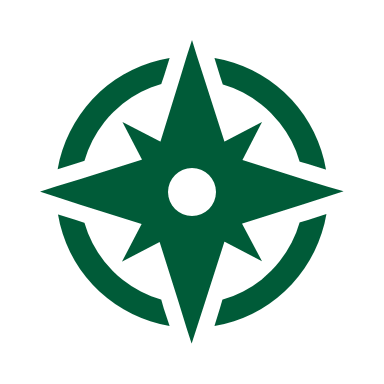 Mentale Erste-Hilfe
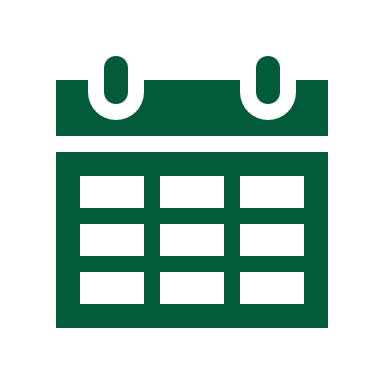 12. – 14. September 2025
Kassel

Gemeinsam lernen, wie man junge Menschen in psychischen Krisensituationen konkret unterstützen kann
Grundlagen zur Erkennung von Anzeichen psychischer Belastung sowie praktische Erste-Hilfe-Maßnahmen
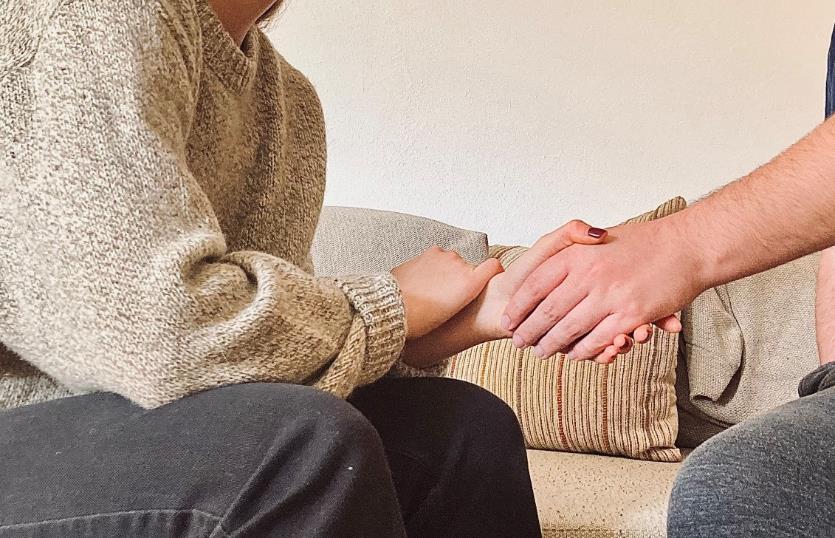 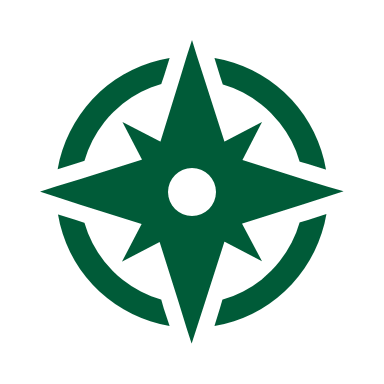 Herbstzeltlager „Das FEST zeltet“
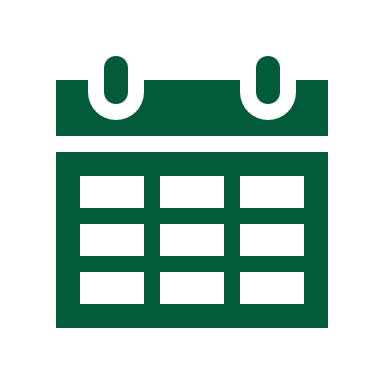 19. – 21. September 2025
Zeltplatz Hutzelmühle bei Geiselwind / Bayern

Gemeinsam gestaltetes Programm
Aktionen zum Weltkindertag
Bundesweites Zeltlager für Gruppen und Einzelpersonen
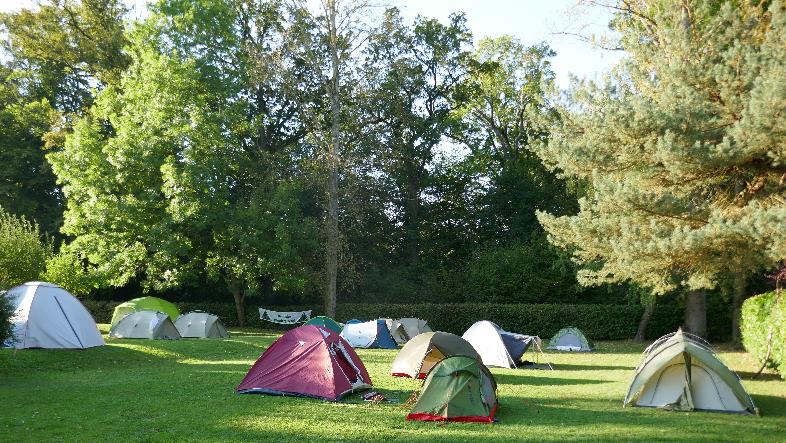 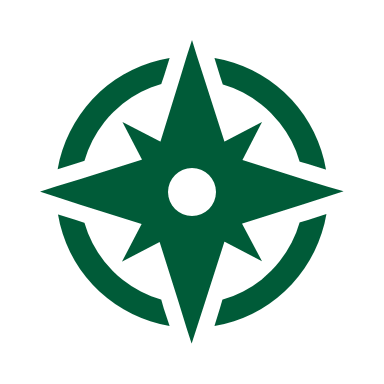 FAIRfressen unterwegs
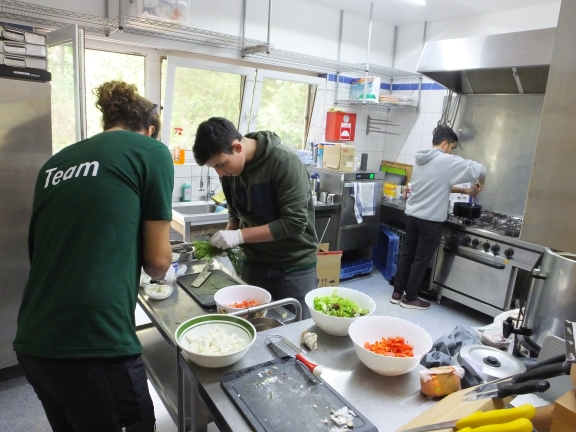 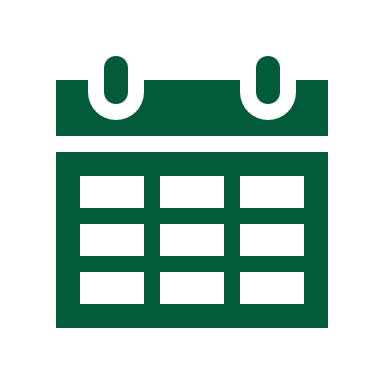 19. – 21. September 2025
Zeltplatz Hutzelmühle bei 
Geiselwind / Bayern

Wir machen die Lagerküche für das HeLa „Das FEST zeltet“
Nachhaltigkeit und Umweltschutz
Teilnahme kostenlos, Fahrtkosten werden erstattet.
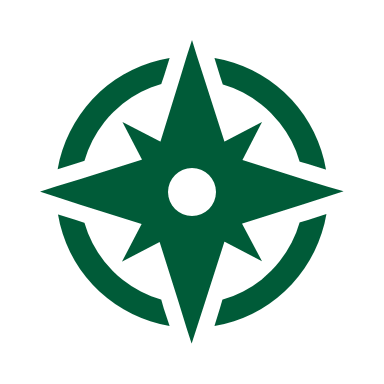 Jugendwanderwege-Wochenende
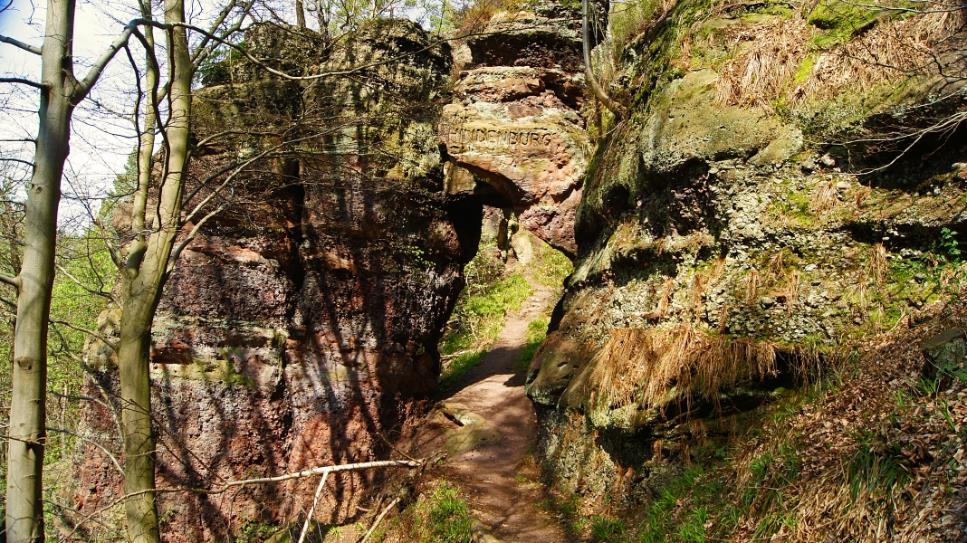 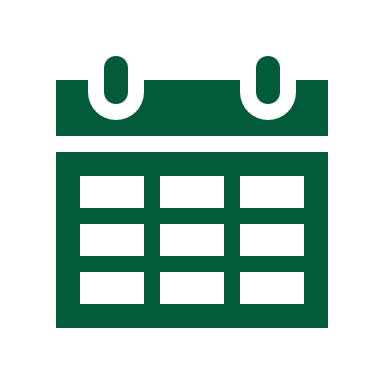 10. – 12. Oktober 2025
Eifel (Jugendherberge Nideggen)

Abenteuer, Natur und Bewegung 
Gemeinsam unterwegs auf Jugendwanderwegen durch die schöne Eifel und die Grenzregion zu Belgien
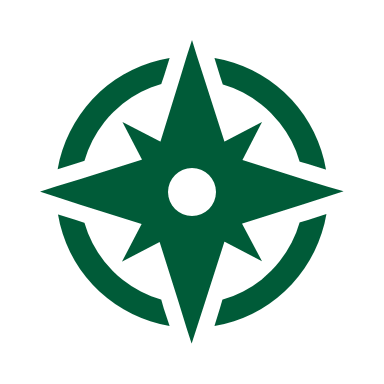 Freundeskreis DWJ
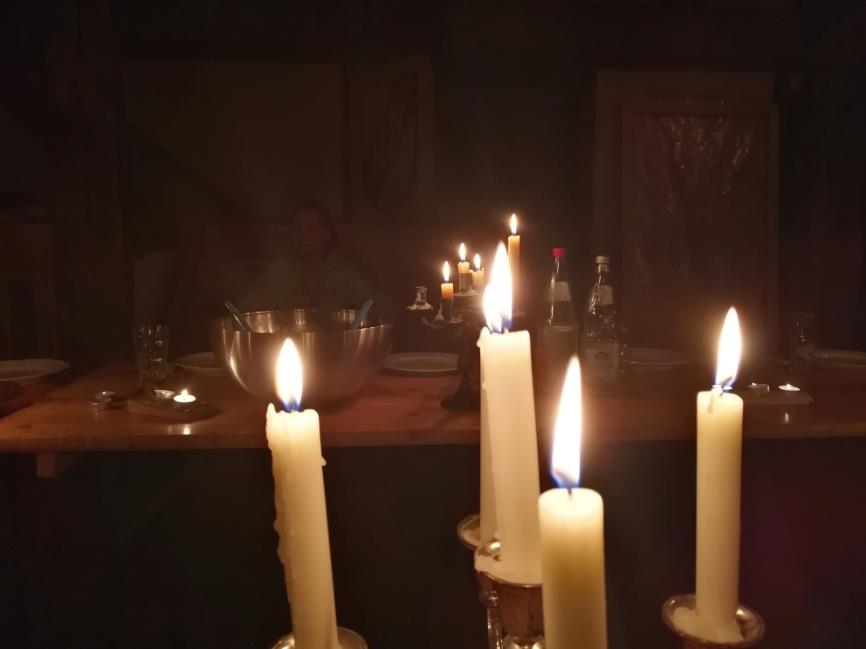 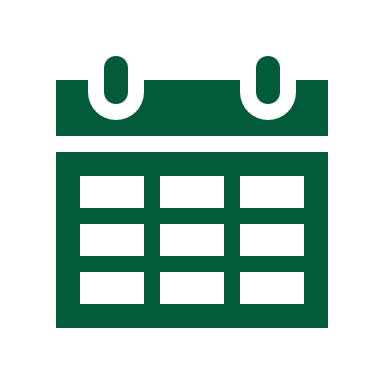 28. – 30. November 2025
Rinkenklause am Feldberg / Schwarzwald

Adventstreffen für Aktive und Ehemalige
Extrem gemütliche Unterkunft mit Kamin und Flammkuchenofen
Teilnahme mit (Klein-)Kindern möglich
Frei gestaltetes Programm
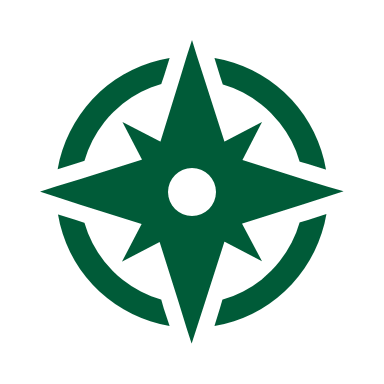 Aktionen im Schnee über Silvester
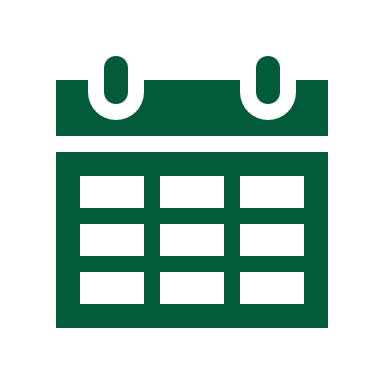 27. Dezember 2025 – 3. Januar 2026 
Beim Großen Arber / Bayerischer Wald

Höchster bayerischer Berg außerhalb der Alpen
Schneeschuhwandern
Langlaufen
Winterwandern
Schneespiele
Pistensport
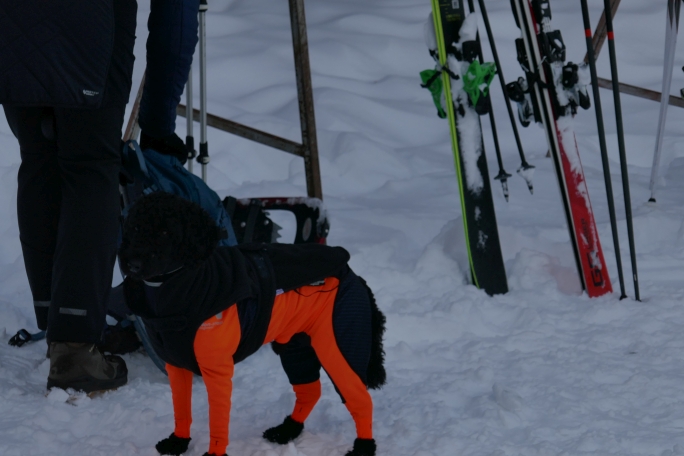 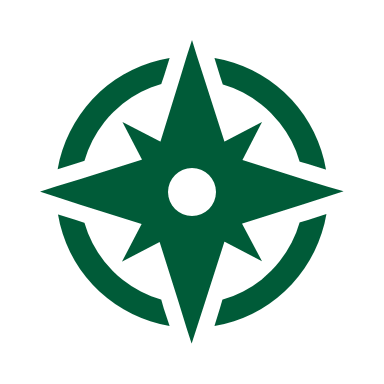 DWJ VERNETZT
Angebote, Aktivitäten, Lehrgänge und Seminare im digitalen Raum
Oder mit Hilfe digitaler Plattformen zu Euch gebracht werden
Alle können an den Angeboten teilnehmen
Wird von den Ortsgruppen, Landesverbänden und dem Bundesverband organisiert

27.02.2025		Schritt für Schritt zum DWJ Design
10.04.2025		Basiswissen Moderation ( Teil 1)
28.04.2024		Basiswissen Moderation (Teil 2)

Weitere Lehrgänge sind in Planung, Vorschläge herzlich willkommen.
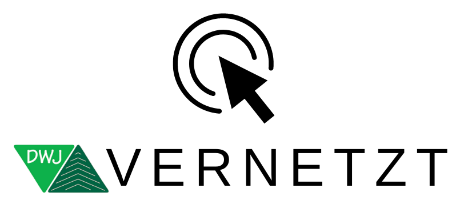 Outdoor-Kids
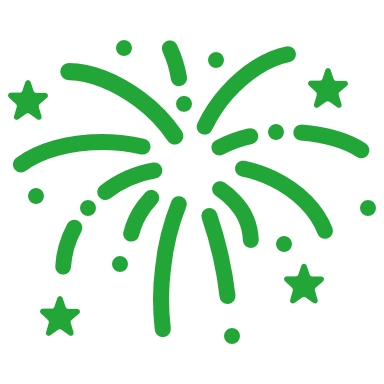 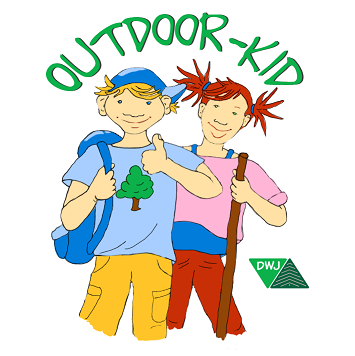 Unser Projekt „Outdoor-Kids“ feiert im Jahr 2025 seinen 20. Geburtstag
FAIRTRADE
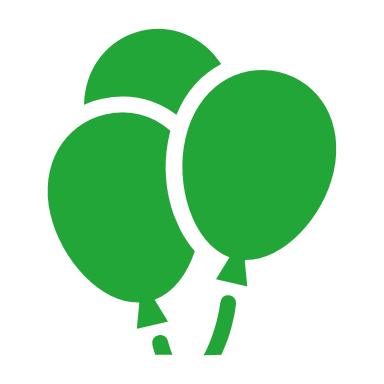 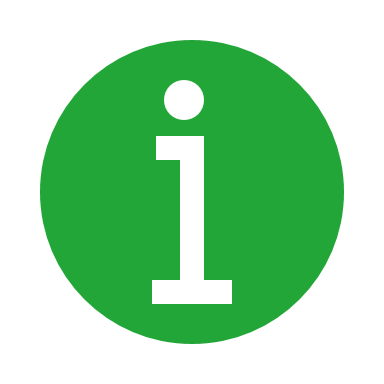 Alles rund um das Projekt und Ideen zum Mitmachen gibt es hier
Bundeswettbewerb
Im Sommer 2025 startet wieder unser Bundeswettbewerb Jugend wandert

Weitere Infos unter: www.jugend-wandert.de
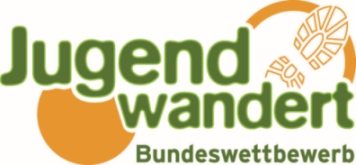 FAIRTRADE
DWJ VERNETZT
Angebote, Aktivitäten, Lehrgänge und Seminare im digitalen Raum
Oder mit Hilfe digitaler Plattformen zu Euch gebracht werden
Alle können an den Angeboten teilnehmen
Wird von den Ortsgruppen, Landesverbänden und dem Bundesverband organisiert

27.02.2025		Schritt für Schritt zum DWJ Design
10.04.2025		Basiswissen Moderation ( Teil 1)
28.04.2024		Basiswissen Moderation (Teil 2)

Weitere Lehrgänge sind in Planung, Vorschläge herzlich willkommen.
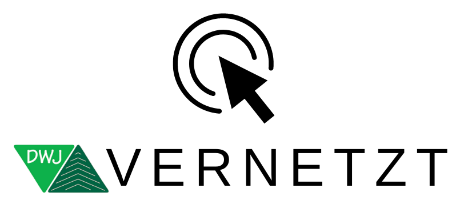 Informationen und Anmeldung
www.wanderjugend.de 
Reiter Mitmachen
anmeldung.wanderjugend.de
Direktlink zur Anmeldung
Regionalsuche mit 
Veranstaltungslandkarte
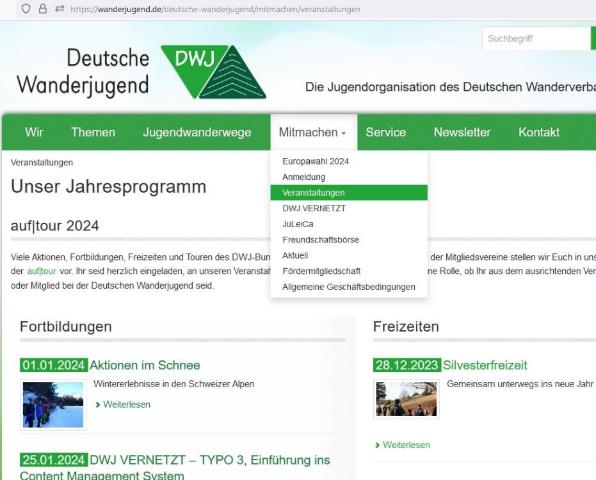 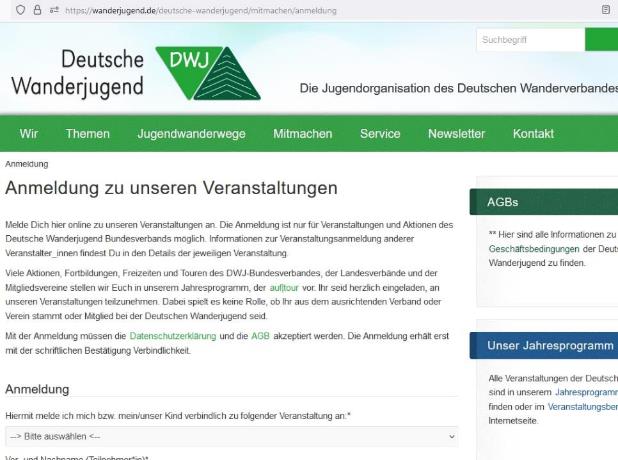 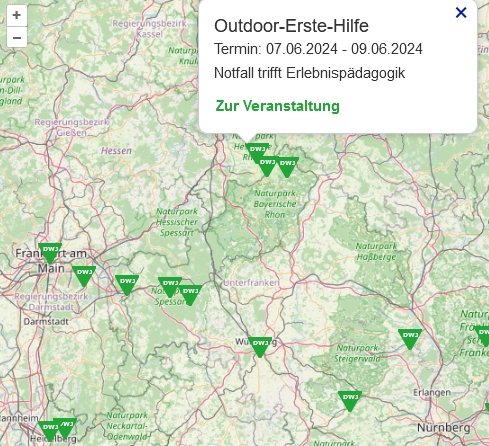 WALK & more
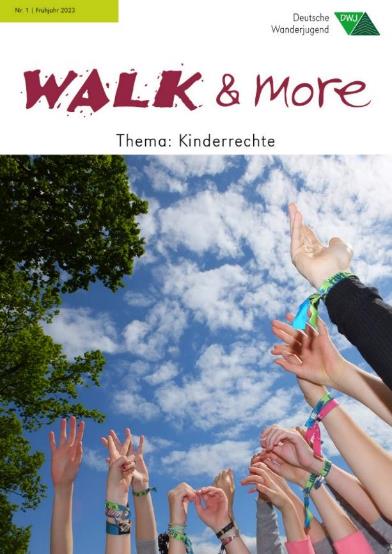 Die nächste Ausgabe unserer Verbandszeitschrift WALK & more 
erscheint im Sommer 2025 zum Thema WANDERN.

Redaktionsschluss: 15. April 2025

Beiträge zum Thema, Berichte von Gruppenaktivitäten und Aktionsankündigungen sind willkommen.
 E-Mail: redaktion@wanderjugend.de
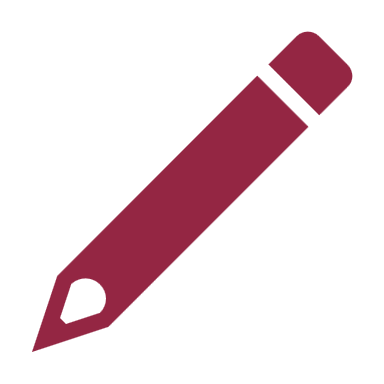 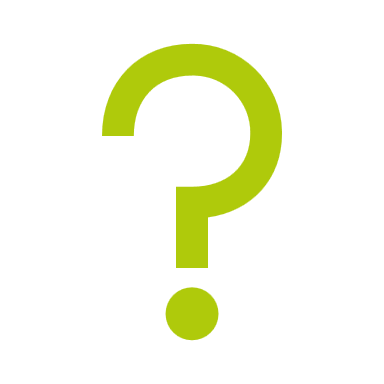 Sitzungstermine 2025 ff.
Unterstützungs- und Kooperationsangebote
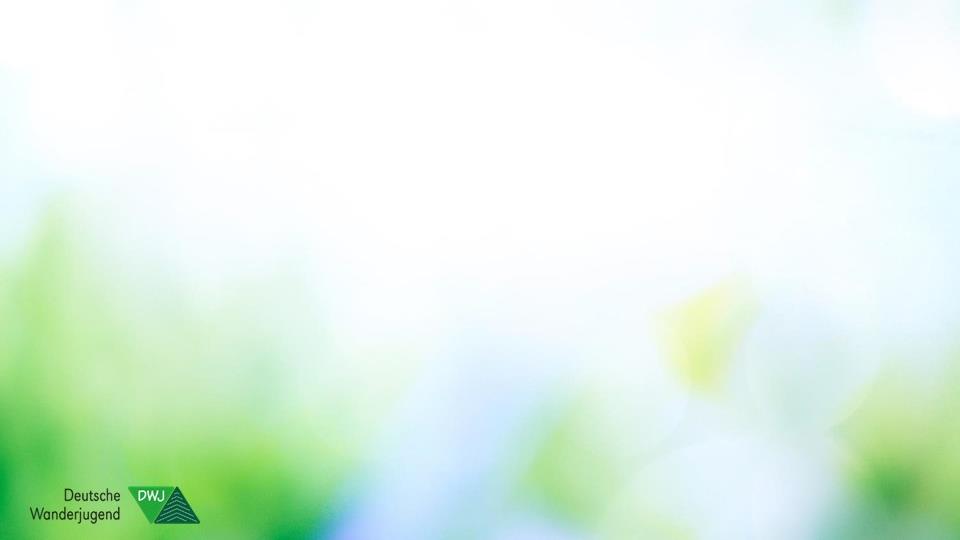 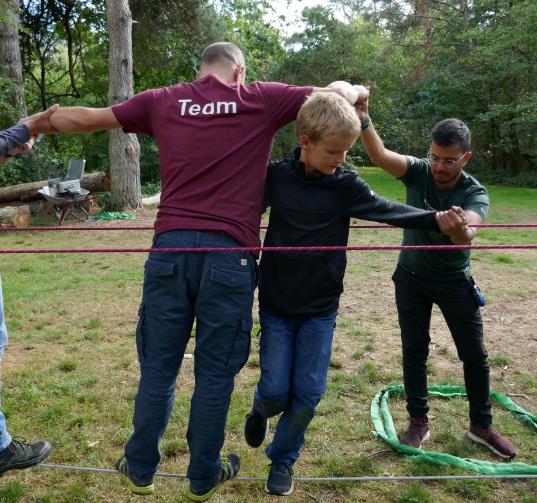 DWJ-Freundschaftsbörse
Werdet Teil der DWJ-Freundschaftsbörse

Kerngedanke: bestehende Ortsgruppen vernetzen, Begegnungen / Partnerschaften ermöglichen (z. B. über Teilen von Ressourcen)
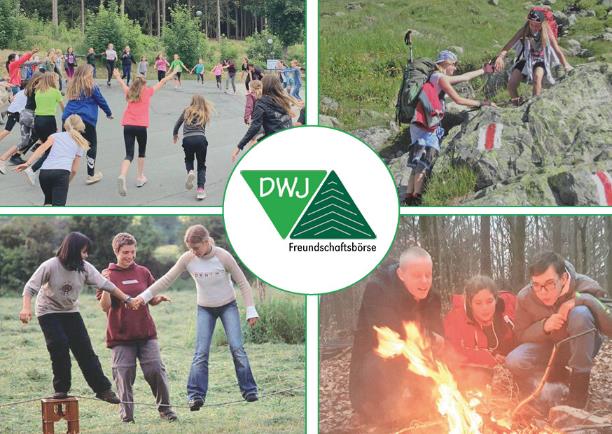 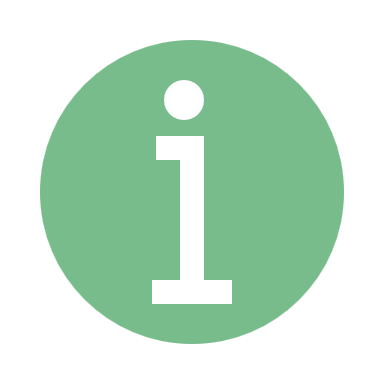 Ihr habt Fragen zum Projekt?

E-Mail: freundschaftsboerse[at]wanderjugend.de
Telefon: 0561 400 498-8
Kompetenzteam Inklusion
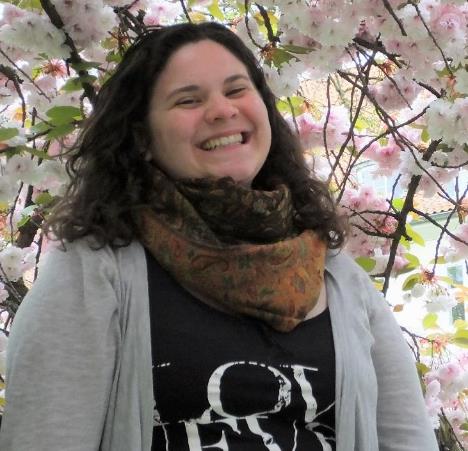 Werde Teil unseres Kompetenzteams Inklusion

Kerngedanke: Das Kompetenzteam steht allen Menschen mit 
und ohne Behinderung offen, die sich für Inklusion in der DWJ
einsetzen wollen.
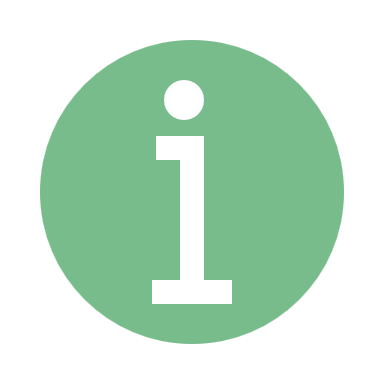 Weitere Infos:
E-Mail: maike.gillwaldt@wanderjugend.de
Telefon: 0561 400 498-0
Maike (Gillwaldt)
Fachwartin für Inklusion
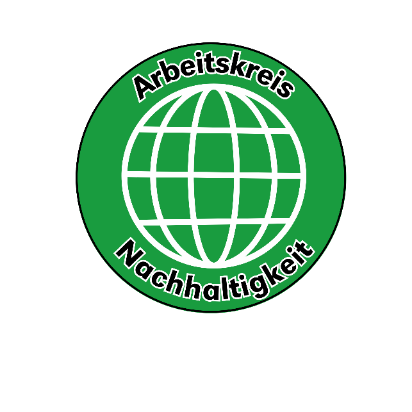 Arbeitskreis Nachhaltigkeit
Aktuelle Projekte

 Überarbeitung der DWJ-Nachhaltigkeitserklärung
 Lehrgänge: FAIRfressen u. a. 
 Kolumne “Bildung für nachhaltige Entwicklung” (BNE) in unserer WALK & more
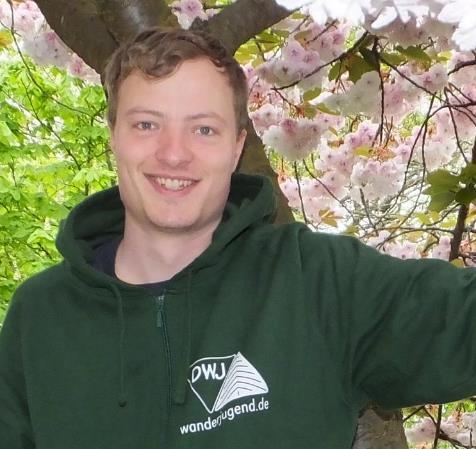 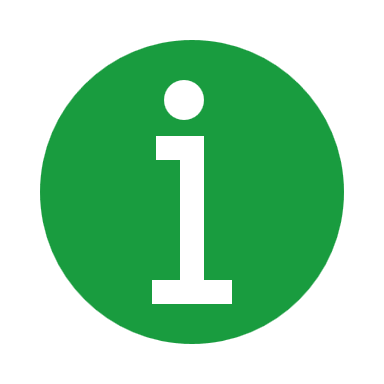 Weitere Infos und Kontakt:
E-Mail: tobias.dettinger@wanderjugend.de
Telefon: 0561 400 498-0
Fördermittel: Internationale Begegnungen
Wir sind Träger für Jugendwerke (z. B. Deutsch-Französisches-Jugendwerk)
Für Internationale Begegnungen gibt es spezielle Fördermittel, die Ihr beim Bundesverband abrufen könnt. Antragsfrist: 31.12.

Bei Interesse und für weitere Informationen kann gerne die Bundesgeschäftsstelle der DWJ kontaktiert werden
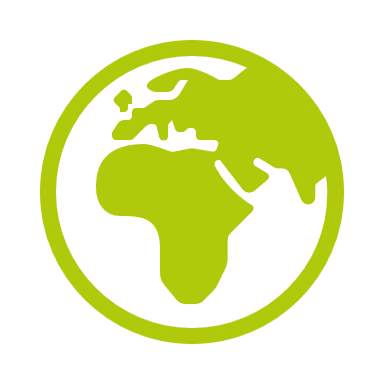 Positionen und Beschlüsse
Von Haltung für Vielfalt und Demokratie bis zu unserem Beschluss zum freiwilligen Tempolimit: 

Alle unsere Positionen und Beschlüsse findet Ihr gesammelt auf unserer Webseite zum Teilen in Euren Gruppen: 

https://wanderjugend.de/positionen
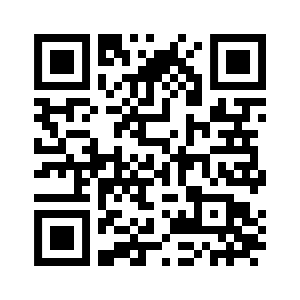 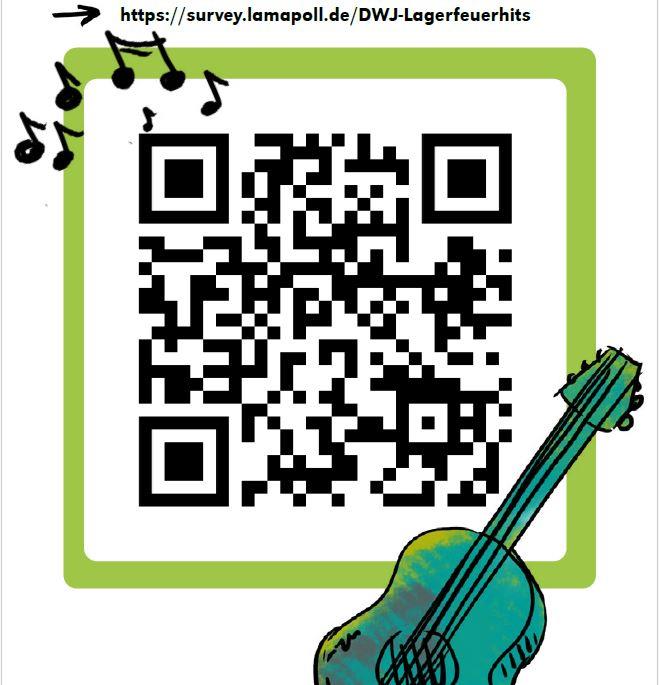 Bitte abstimmen: 
DWJ-Lagerfeuerhits
Druckmaterialien zum Verteilen
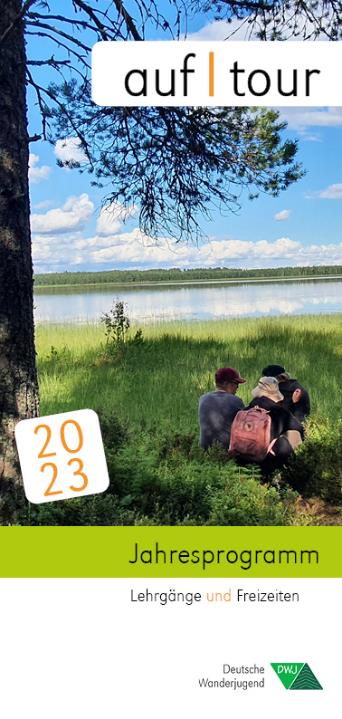 https://wanderjugend.de/verteilmaterial

In der Bundesgeschäftsstelle bekommt Ihr kostenlos:
Selbstdarstellungspostkarten
Wandkalender
F.S.M.-Materialien
Geocachingbroschüren
Jahresprogramm auf|tour
Diverse Ausgaben WALK & more
Aufkleber
Markierungsmaterial Jugendwanderwege
Outdoor-Kids Urkunden und Abzeichen
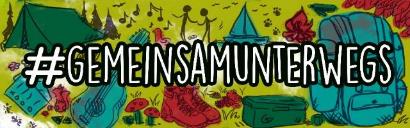 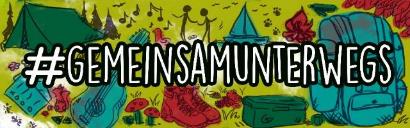 Werbemittel
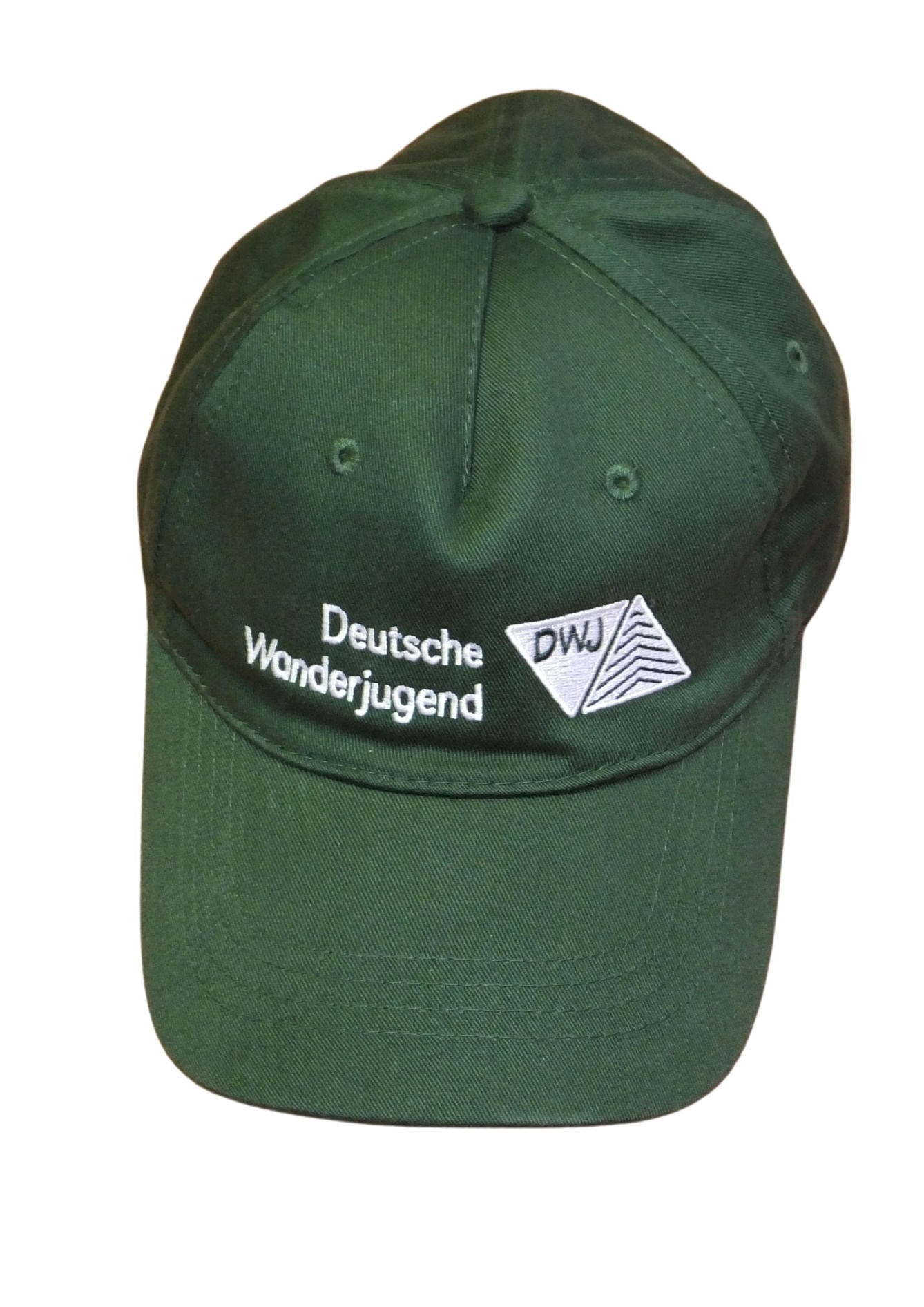 *NEU*NEU*NEU*
  DWJ-Basecaps
BIO-
BAUMWOLLE
FAIRTRADE
Alle Materialien können über die DWJ Bundesgeschäftsstelle angefragt werden.
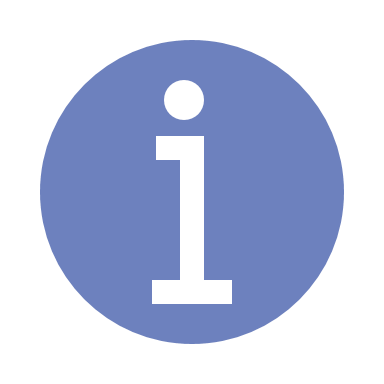 15 EURO
Ausleihmaterial
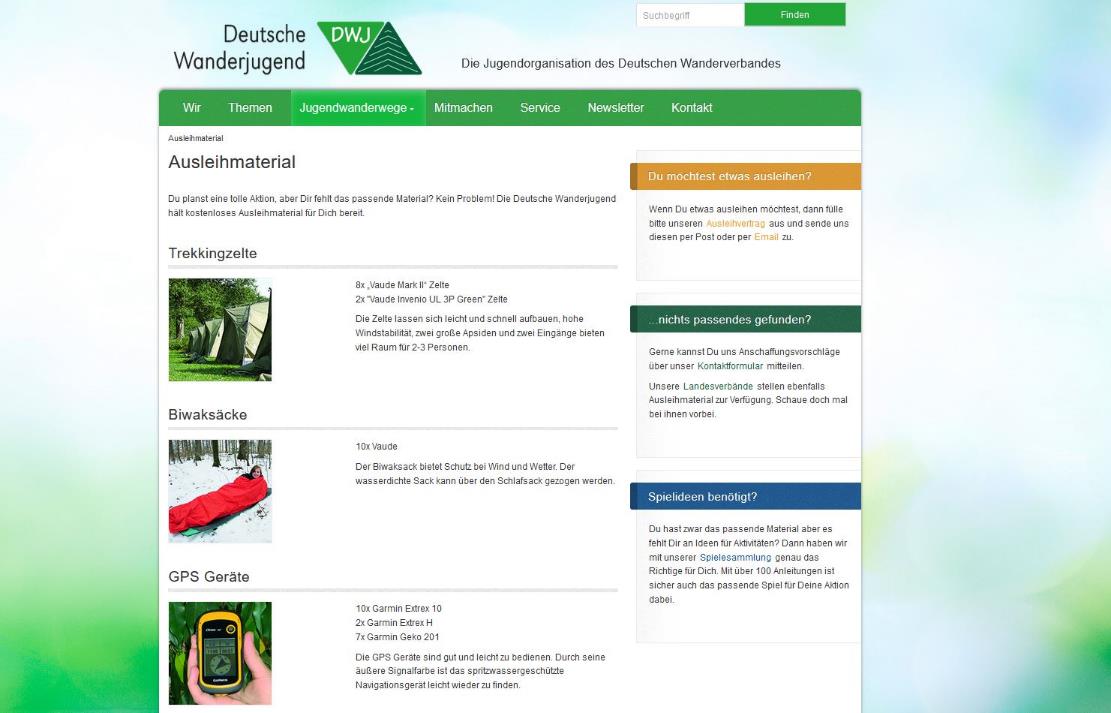 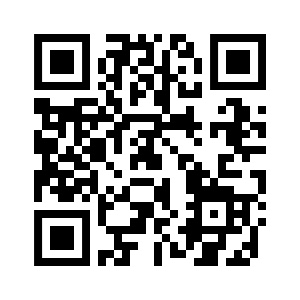 Ausleihmaterial: https://wanderjugend.de/ausleihmaterial
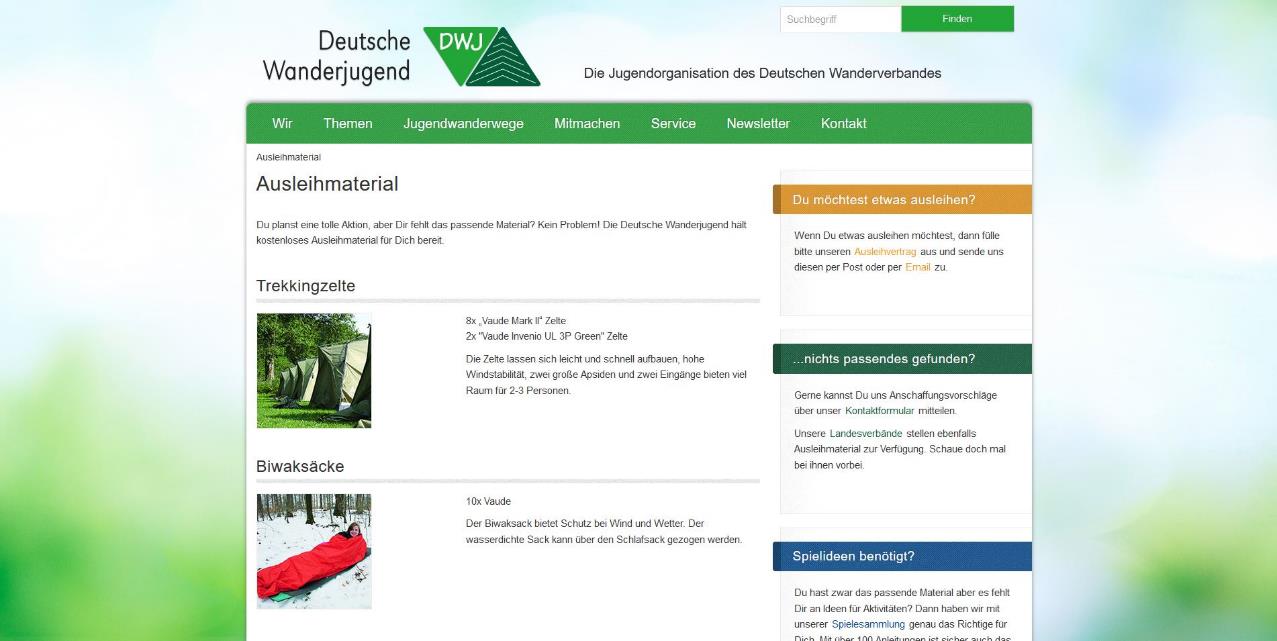 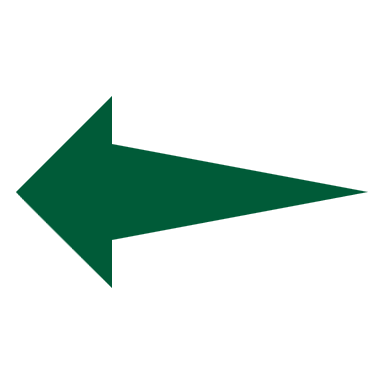 Wünsche und Ideen
Neue Lehrgänge? 
Fortbildungen? Veranstaltungen?

 Gerne könnt Ihr Euch bei Wünschen und Ideen an die DWJ-Bundesgeschäftsstelle wenden.
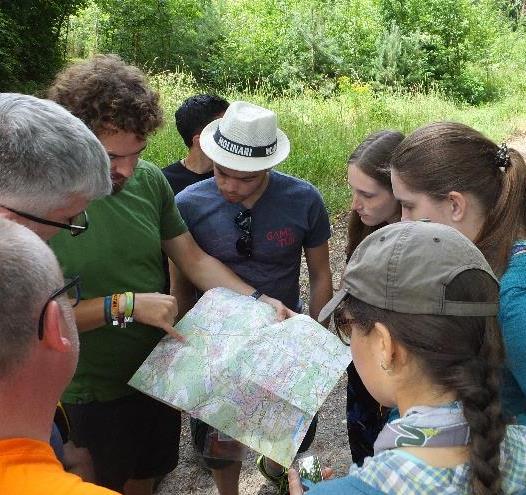 Deutsche Wanderjugend | Querallee 41 | 34119 Kassel
Tel: 0561 400498-0 | Fax: 0561 400498-7
Info(at)wanderjugend.de |  www.wanderjugend.de
Facebook: @Deutsche Wanderjugend
Instagram: wanderjugend
YouTube: DeutscheWanderjugend
Kontakt
Der Bundesjugendbeirat freut sich von Euch zu hören bzw. zu lesen: